Uninsured Rates Fell Sharply in California and Texas; Florida and Texas Continue to Have the Highest Uninsured Rates Among Largest States
Percent adults ages 19–64 uninsured
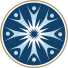 Source: The Commonwealth Fund Affordable Care Act Tracking Surveys, July–Sept. 2013 and April–June 2014.